OSOF V  : QR Code & URL  
ลงทะเบียนเข้าร่วมกิจกรรมที่ 6 การพัฒนาทักษะการบริหาร
25 กุมภาพันธ์ – 1 มีนาคม 2562 ณ โรงแรมเดอะพาลาสโซ กรุงเทพมหานคร
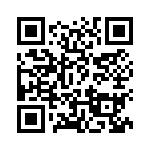 https://goo.gl/kSqYmc